Figure 7. Circuit diagram of a working model for androgen influence over mesoprefrontal DA levels. This study showed ...
Cereb Cortex, Volume 22, Issue 8, August 2012, Pages 1799–1812, https://doi.org/10.1093/cercor/bhr258
The content of this slide may be subject to copyright: please see the slide notes for details.
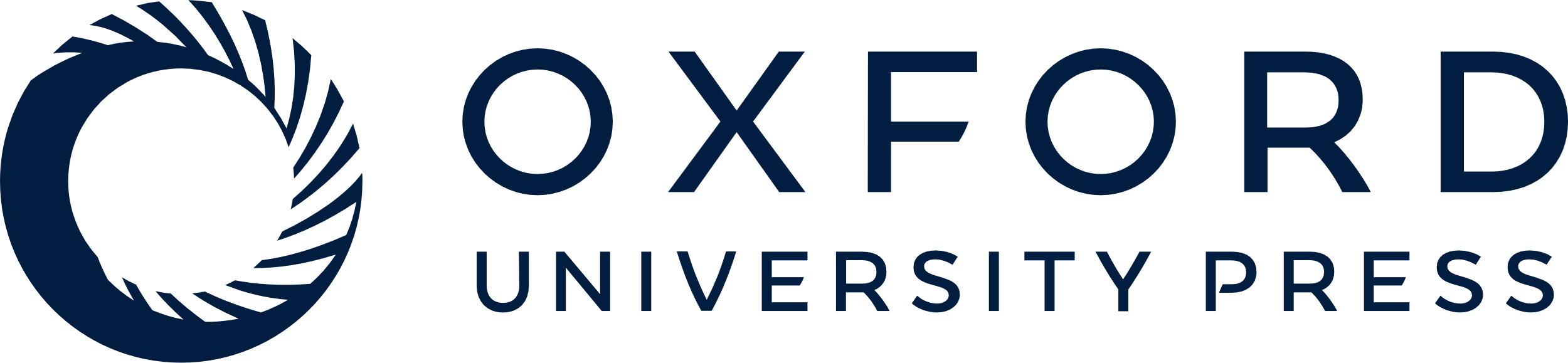 [Speaker Notes: Figure 7. Circuit diagram of a working model for androgen influence over mesoprefrontal DA levels. This study showed that pyramidal cells projecting from PFC to the VTA contain intracellular ARs (white squares with black centers). The output of these pyramids is well known to provide a tonic excitatory drive onto mesoprefrontally projecting DA neurons (gray square) that is normally a balance of direct AMPA-mediated excitation and disynaptic inhibition resulting from NMDA-mediated excitation of local GABAergic interneurons (black circle). In this working model, androgen is critical in maintaining the AMPA sensitivity and a relative NMDA insensitivity of these AR-bearing corticofugal pyramids. Thus, in control animals (CTRL) and in gondadectomized rats supplemented with testosterone (GDX-TP) where androgen influence is preserved, AMPA antagonism decreases and NMDA antagonism increases activity in these pyramidal cells, in midbrain DA cells and ultimately in PFC DA levels, and normal resting PFC DA levels are observed (left panel). However, in gonadectomized rats (GDX) and in gonadectomized rats given estradiol (GDX-E, right panel) where androgen influence is diminished, there results an aberrant increase in sensitivity to NMDA-mediated stimulation and a decrease in the sensitivity to AMPA-mediated stimulation within this pathway. This is consistent with the reduced effect of AMPA antagonism and can also explain the highly abnormal decreases in PFC DA level that NMDA antagonism produces in GDX and GDX-E animals. The hyperexcitability that an increase in the ratio of NMDA-to-AMPA transmission is also likely to yield (thicker pyramidal cell axon, right panel) would also result in increased basal stimulation of the VTA and thus account for the increased DA overflow at rest (thicker DA cell axons) that is also observed in GDX and GDX-E rats.


Unless provided in the caption above, the following copyright applies to the content of this slide: © The Author 2011. Published by Oxford University Press. All rights reserved. For permissions, please e-mail: journals.permissions@oup.com]